Bonjour!
vendredi, le dix janvier
Jean Valjean n’est pas un personnage dans la lecture d’aujourd’hui. À votre avis, où est-il, et que fait-il?
Bonjour!
vendredi, le dix janvier
Vendredi, vendredi
Rah, rah, rah!
Vendredi, vendredi
On-y va
Série Noire est une emission de télé qui est très populaire au Québec.
…et maintenant, notre vedette du jour…
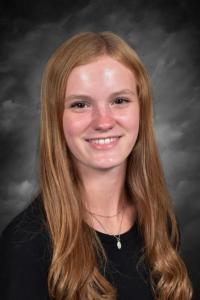 Les Misérables
Qu’est-ce qui s’est passé?
Devoirs
Billet de sortie
Si l’évêque Myriel rencontrait Tholomyès, que dirait le prêtre au jeune homme ?